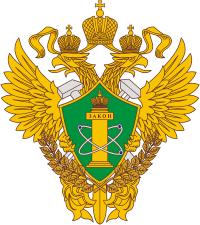 Федеральная служба по экологическому,
технологическому и атомному надзору
«Изменения, касающиеся ведения реестра заключений экспертиз промышленной безопасности»
Начальник отдела предоставления государственных услуг, планирования и отчетности 
Приволжского управления Ростехнадзора 
Измайлова Зульфия Наилевна
ноябрь 2022 года
г. Казань
При ведении реестра заключений экспертизы промышленной безопасности руководствуемся
Федеральный закон от 21 июля 1997 г. № 116-ФЗ «О промышленной безопасности опасных производственных объектов»
Федеральные нормы и правила в области промышленной безопасности «Правила проведения экспертизы промышленной безопасности», утверждённых приказом Ростехнадзора от 20 октября 2020 г. № 420 
Административный регламент Федеральной службы по экологическому, технологическому и атомному надзору по предоставлению государственной услуги по ведению реестра заключений экспертизы промышленной безопасности», утверждённым приказом Ростехнадзора от 8 апреля 2019 г. № 141»
Сравнительный анализ ведения реестра ЗЭПБ за 10 месяцев 2021 и 2022
Частые замечания при получении государственной услуги по регистрации ЗЭПБ
неверно указано наименование ОПО, или его номер (указывается согласно свидетельству о регистрации ОПО); 
на момент утверждения ЗЭПБ истек срок действия аттестации эксперта;
несоответствие области аттестации эксперта или его категории объекту экспертизы; 
несоответствия в объекте экспертизы, указанного в заявлении и в приложенном ЗЭПБ.
отсутствие доверенности на представителя заявителя 
отсутствие доверенности на право сдачи заявительных документов третьим лицом.
пункт 35 Правил проведения экспертизы промышленной безопасности», утверждённых приказом Ростехнадзора от 20 октября 2020 г. № 420 предусматривает выводы:
объект экспертизы соответствует требованиям промышленной безопасности и может быть применен при эксплуатации опасного производственного объекта;
объект экспертизы не в полной мере соответствует требованиям промышленной безопасности и может быть применен при условии внесения соответствующих изменений в документацию или выполнения соответствующих мероприятий в отношении технических устройств либо зданий и сооружений (в заключении указываются изменения, после внесения которых документация будет соответствовать требованиям промышленной безопасности, либо мероприятия (в том числе мероприятия, компенсирующие несоответствия), после проведения которых или при выполнении которых в процессе применения техническое устройство, здания, сооружения будут соответствовать требованиям промышленной безопасности);
объект экспертизы не соответствует требованиям промышленной безопасности и не может быть применен при эксплуатации опасного производственного объекта.
с 1 марта 2023 года вступает в силу Приказ Ростехнадзора от 13.04.2022 № 120 «О внесении изменений в федеральные нормы и правила в области промышленной безопасности «Правила проведения экспертизы промышленной безопасности», утвержденные приказом Федеральная служба по экологическому, технологическому и атомному надзору от 20 октября 2020 №420 предусматривающий выводы:
объект экспертизы соответствует требованиям промышленной безопасности;
объект экспертизы не соответствует требованиям промышленной безопасности.
заведомо ложное ЗЭПБ
заключение, подготовленное без проведения указанной экспертизы или после ее проведения, но явно противоречащее содержанию материалов, предоставленных эксперту или экспертам в области промышленной безопасности и рассмотренных в ходе проведения ЭПБ, или фактическому состоянию технических устройств, применяемых на ОПО, зданий и сооружений на ОПО, являвшихся объектами ЭПБ.
При выявлении признаков дачи заведомо ложного ЗЭПБ
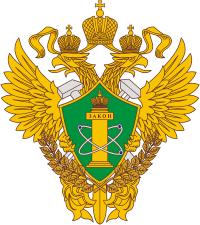 Спасибо за внимание!